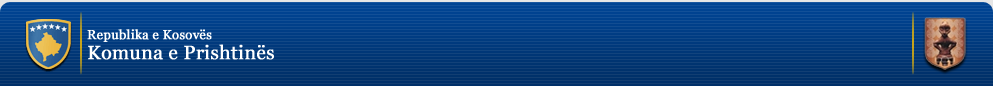 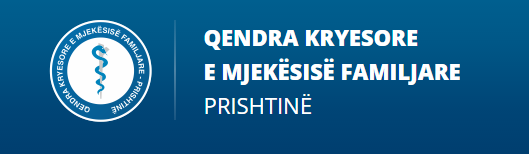 RAPORT  GJASHTMUJOR  I shËrbimeve   shËndetsiore -2017
Pergaditi 
Dr. Teuta Hoxha
shËrbimet  shËndetËsore (nr.1 276 710)
vizitat mjekËsore , diagnostike , intervenimet   (nr. 1276710)
gjashtËmujori i  vizitave mjekËsor nË qkmf tË 2017(nr.- 508223)
gjashtËmujor  I vizitave mjekËsor nË qkmf krahasuar me vitin paraprak                             nr. 508237 (zvoglim te nr. Viz. mjek. -2.5%)
gjashtËmujori i  vizitave mjekËsor nË amf tË 2017(nr.=17786)
gjashtËmujore i  vizitave mjekËsor nË amf krahasues me vitin paraprak                 nr.=17786  (rritje e nr. Te viz. mjek. Per 38%)
vizitave mjekËsor nË qkmf krahasuar me  gjashtmujorin e vitit paraprak                 nr.=102456   ( Zvoglim te nr. Te viz. mjek  -13%)
Mesatarja  ditore  e  vizitave  mjekËsor sipas  qendrave(mesatarja ditore pe↨r qkmf 3973 paciente)
mesatarja ditore e vizitave mjekËsore nË qkmf
Mesatarje ditore e vizitave mjekËsore
mesatarja ditore e pacienteve ne shËrbimet diagnostike)
bashkpagesa nË  pËrqindje-NË QKMF -(21% gjegjesisht 43%nga numri I te obliguarve per bashkepagese)-Njejte si vitin paraprak0
bashkpagesa NË QKMF -(%)
REFERIMET JASHT  KUJDESIT PARËSOR shËndetËsore (19%)
REFERIMET  e pacientËve nË  emergjencË (1%)
Vizitat  mjekËsore  sipas  grupmoshave
Vizitat mjekËsore sipas  vendbanimit
RAPORT I   sektorit
mjekËsisË familjare
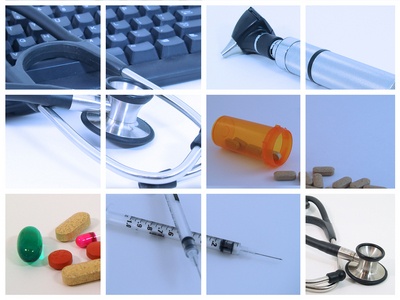 mesatarja ditore e viz. mjek. mjekËsisË familjare  sipas qendrave
Mesatarja  DITORE e pacienteve pËr mjek familjar
viz. mjkËsore NË ndËrimin e natËs dhe shËrbimiN shtËpijak KRAHASUAR ME GJASHTËMUJORIN E 2017(nr.36647 & 2623 , 5%)
Mesatarja  DITORE e pacienteve nË ndrimin e natËs
shËrbimet shËndetËsore – intervenimet
(Nr. 278064)
shËrbimet shËndetËsore –ekg
(NR.5445)
RAPORT I sektorit  tË   shËrbimit  specialistik konsultativ
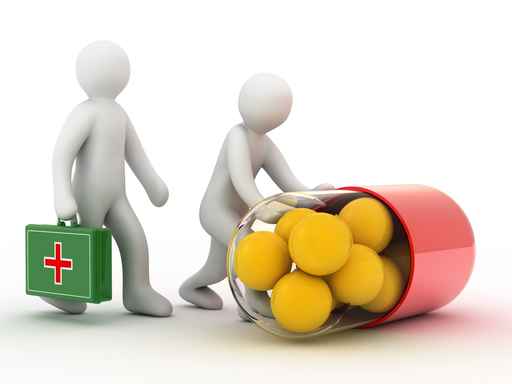 MESATARJA   DITORE E  VIZITAVE MJKËSORE  pËr mjek– nË shËrbimin  konsultativ  specialistik
vizitat mjekËsor tË shËrbimit  pediatrik
mesatarja ditore e viz. mjek. Te pediatri
vizitat  mjekËsor tË shËrbimit  gjinekologjike
vizitat mjekesor & mesatarja ditore e shËrbimit  dermatologjik
RAPORT I  shËrbimeve stomatologjike
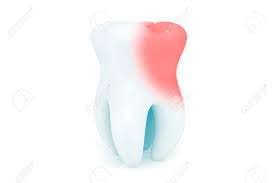 vizitat stomatologjike  tË  poliklinikes stomatologjike
vizitat  mjekËsor  stomatologjike
mesatarja ditore e viz. tË stomatologut
shËrbimet -intervenimet stomatologjikeNr.(57996)
shËrbimet -intervenimet stomatologjike
shËrbimet -intervenimet stomatologjike
RAPORT I   SEKTORIT 
Diagnostik
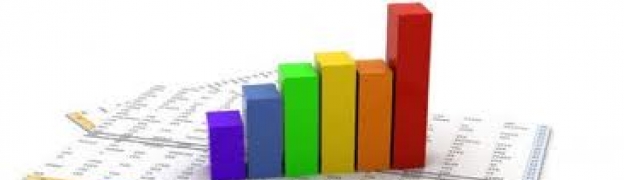 RAPORTET E SEKTORIT DIAGNOSTIK
RAPORT I   SEKTORIT 
Diagnostik -laboratorik
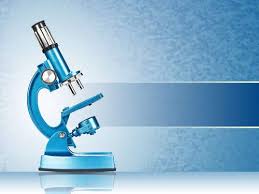 mesatarja ditore e  e pacientËve  pËr  analiza  laboratorike
Analizat laboratorike(nr.417174)
Vlerat  patologjike tË analizave laboratorike
Vlerat  patologjike tË analizave laboratorike
RAPORTET E SEKTORIT DIAGNOSTIK -radiologjik
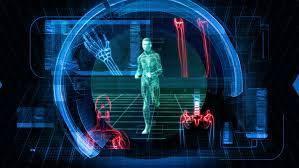 Pacient  pËr  ekzaminime  diagnostike  -Radiologjike (nr.25747)
Mesatarja ditore e Nr. TË  pacienteve  pËr  ekzaminimeve diagnostike  -radiologjike
Radiografit pËr  ekzaminime  diagnostike  -Radiologjike (nr.15121)
Radiografit pËr  ekzaminime  diagnostike  -Radiologjike (nr.15121)
Radiografit pËr  ekzaminime  diagnostike  -Radiologjike (nr.15121)
RAPORT I   shËrbimit   
shËndetit publik
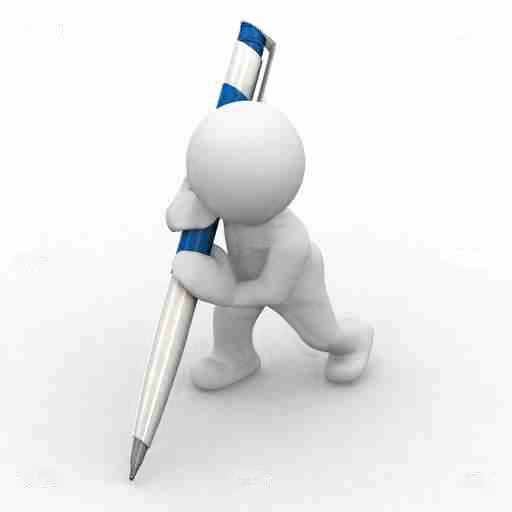 RAPORT I imunizimit  me vaksin. TË OBLIGUAR  SIPAS  SKEMËS  - primovaksina
PARAQITJA E SËMUNDJEVE NGJITËSE , Malinje dhe dhe kronike
SËMUNDJET NGJITËSE 15777(-6%)
SËMUNDJET MALINJE
370(+56%)
SËMUNDJET MASOVIKE JONGJITËSE
1104 (+55%)
Raport  Mortaliteti –QKMF  (52/M-32, F -20)
MORBIDITETI SIPAS KNS 10  -QKMF
Vlerat e fituara nga Femijet  E matur / peshuar 0-5 vjetË-
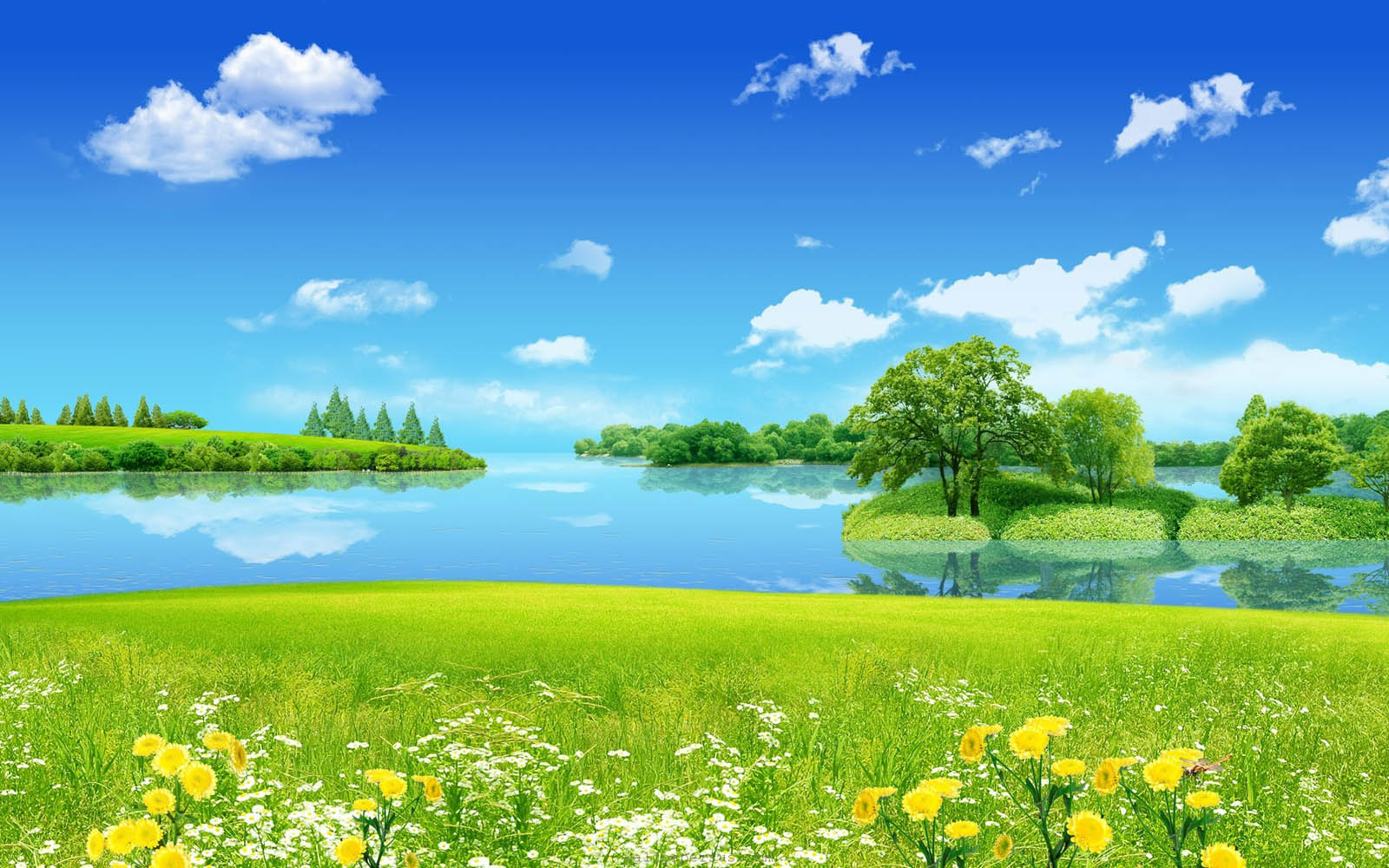 JU FALIMINDERIT PËR VËMENDJE